LA DESOBEDIENCIA
INTRODUCCIÓN
 En el Antiguo Testamento Israel era el pueblo de Dios. 
 ¡Y como pueblo de Dios, Israel era recipiente de todas las bendiciones de Dios!
 Pero Israel tenía un problema mayor:
               La Desobediencia
 ¿Qué es Desobediencia? 
(1) No hacer lo que Dios manda-pecado de omisión
(2) hacer lo que Dios prohíbe-pecado de comisión
(3) rebelión
 Nosotros no le damos la seriedad a        La Desobediencia que Dios le da!
 Parece ser que el hombre, aun algunos Cristianos, no les preocupa, no les molesta desobedecer a Dios. 
 Solo necesitamos considerar lo que Dios hizo con aquellos que le Desobedecieron para ver lo SERIO que es La Desobediencia para Dios!
 Con esto en mente vamos considerando 3 características de……..
LA DESOBEDIENCIA
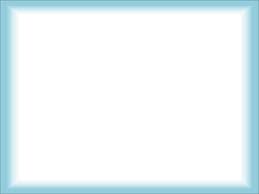 LA DESOBEDIENCIA
“REVELA CARÁCTER”
 1 SAM 15:1-23
  = Al principio Saúl demostró un carácter de humildad, 1 SAM 11:12-13.
 1 SAM 15:23; 13:11-12
  = Después desobedeció y llegó a ser obstinado y rebelde; aun quiso excusar su desobediencia
[nunca hay excusa valida para la desobediencia]
 El carácter de Saúl hacia Dios fue uno de…..
         (1) Rebelión (desobediencia es rebelión),               DEUT 21:18-21
        (2) Desconfianza En Dios Trae Desobediencia
  ESTE ES EL TIPO DE CARÁCTER 
¡QUE REVELA EL DESOBEDIENTE!
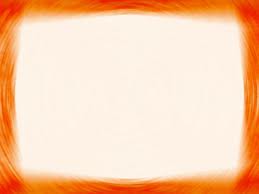 LA DESOBEDIENCIA    
“TRAE CONSECUENCIAS”
Desobedecer a Dios es como pelear contra Dios   lo cual es “necedad”, HCH 5:35-39
     Desobedecer a Dios trae consecuencias! 
  GEN 3:17-19 
    = Consecuencia: La Muerte (física y espiritual)
  1 SAM 15:10-11; 28:15 
    = Consecuencia: Dios se apartó de Saúl
  JOSUÉ 5:6 
    = Consecuencia: Murieron en el desierto y no entraron a Canaán.   
 SI DESOBEDECEMOS A DIOS  
¡VAMOS A SUFRIR CONSECUENCIAS!
LA DESOBEDIENCIA    
“ES COSTOSA”
 La Biblia enseña que la Desobediencia cuesta!
 Veamos algunos casos:
   = 1 SAM 15:26-28; 31:1-6,  le costó a Saúl su reino y su vida 
   = NUM 20:8-12,  le costó a Moisés la entrada a la tierra prometida
   = 2 SAM 12:10; 14; 18:33, le costó a David mucho sufrimiento y lagrimas 
   = GEN 3:23, le costó a Adán y Eva la comunión con Dios 
CUANDO DESOBEDECEMOS A DIOS
¡NOS VA A COSTAR!
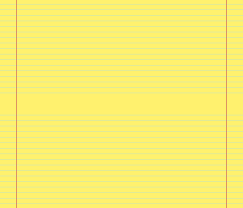 CONCLUSIÓN
Desobedecer a Dios es serio!
            MT 7:13-14; 12:30; STG 2:10
  Necesitamos entender que para Dios somos una de dos—
           ¡Obedientes o Desobedientes!
                             LECCIÓN
  Las oportunidades para ser obediente se presentan en la vida, no dejarlas pasar   
  Hacer el Esfuerzo Máximo Para ser Obedientes porque La Desobediencia tiene la Consecuencia  y el Costo Mas Grande… 
               ¡La Pérdida Del Cielo!
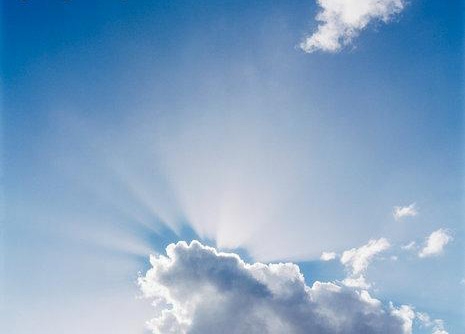 Y
¡SI PERDEMOS
EL CIELO

LO HEMOS PERDIDO TODO!
El Plan de Dios Para 
La Salvación del Hombre
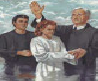 OYE LA PALABRA DE DIOS,    ROM 10:17
CREER EN CRISTO COMO EL HIJO DE DIOS,                                            JN 3:16
ARRPIÉNTETE DE TUS PECADOS, 
	                                      HCH 17:30
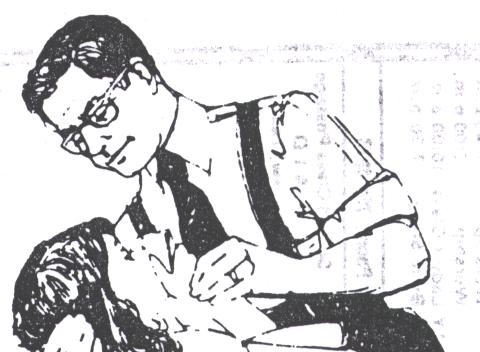 CONFIESA A JESUS COMO EL HIJO DE   DIOS,                                     ROM 10:10
BAUTÍZATE (emergido en agua) PARA PERDON DE TUS PECADOS,    HCH 2:38
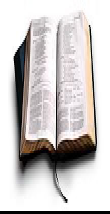 SED FIEL HASTA LA MUERTE,  REV 2:10